Центр математического развития 
Старшей  группы «Пчелки»
ВАС ПРИВЕТСТВУЕТ СТАРШАЯ ГРУППА «ПЧЕЛКИ»
Мы с фигурами знакомы, Про цифры много узнаём. И математики законы Постигать не устаём
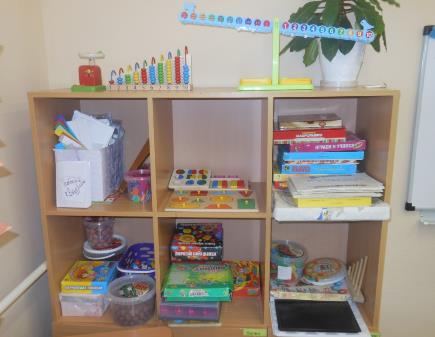 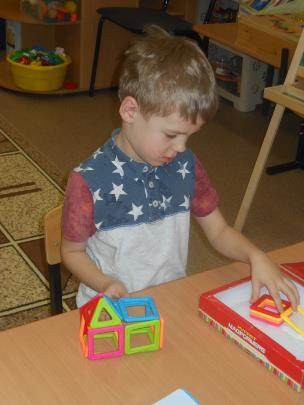 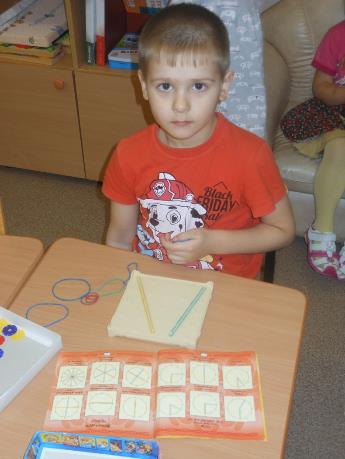 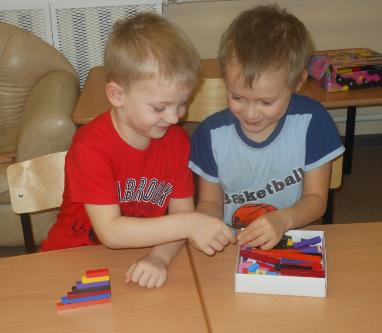 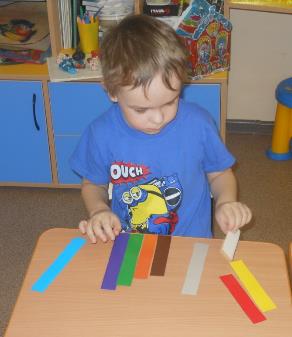 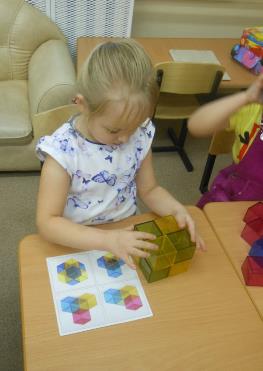 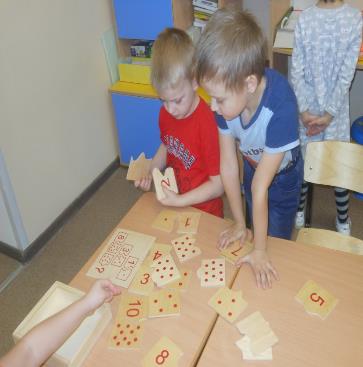 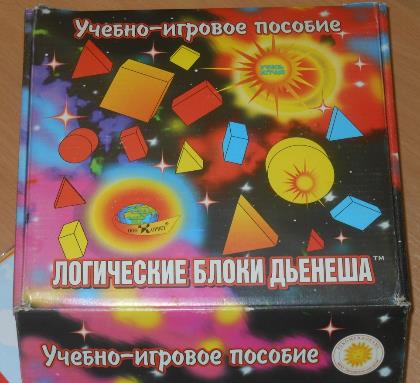 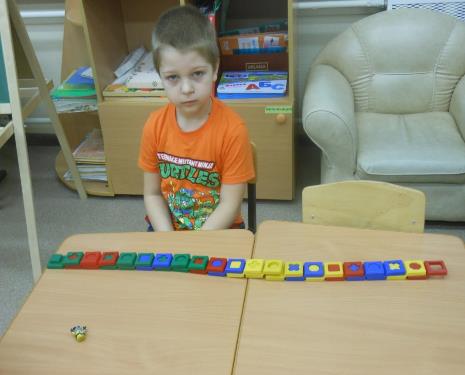 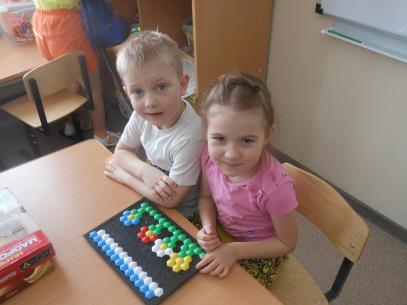 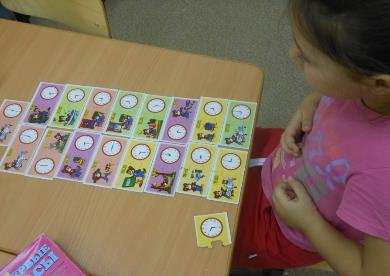 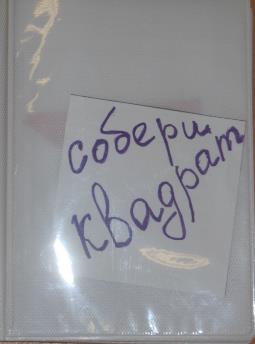 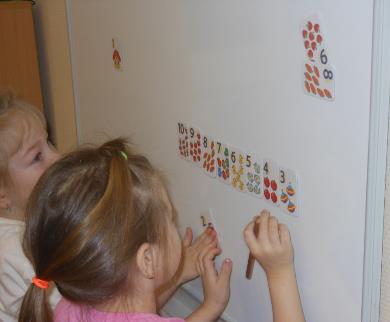